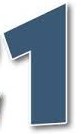 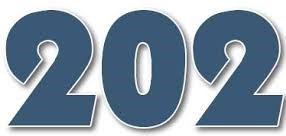 With One Accord
What does it mean to be of “one accord”?
2 Themes for sermons in 2021
Ask God – If you could ask God a question – What would you like to ask God? Several sermons will try to help with these issues.
2021 – With emphasis on the number ONE (1).
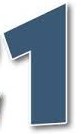 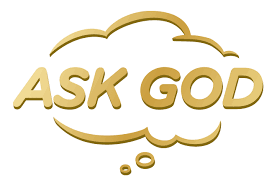 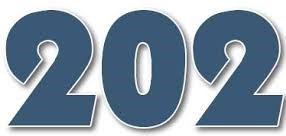 With One Accord
(Acts 2:46)  So continuing daily with one accord in the temple, and breaking bread from house to house, they ate their food with gladness and simplicity of heart,

(Acts 4:24)  So when they heard that, they raised their voice to God with one accord and said: "Lord, You are God, who made heaven and earth and the sea, and all that is in them,
With One Accord
(Acts 5:12)  And through the hands of the apostles many signs and wonders were done among the people. And they were all with one accord in Solomon's Porch.

(Acts 8:6)  And the multitudes with one accord heeded the things spoken by Philip, hearing and seeing the miracles which he did.
With One Accord
(Philippians 2:2)  fulfill my joy by being like-minded, having the same love, being of one accord, of one mind.

(Romans 15:6)  that you may with one mind and one mouth glorify the God and Father of our Lord Jesus Christ.
WHAT DOES “ONE ACCORD” MEAN FOR US?
Introduction
Greek word translated “one accord” or “one mind” is from 2 Greek words that mean “same” and “mind”.
It shows that in some way people must think alike, be like-minded.
It does not mean that we must all think and feel the same about everything.
But when we come to worship, we must be of the same mind, of one accord.
1 – On the same page
Christians must be on the same page.
In the worship assembly there should be oneness and unity.
Sing, pray, commune, study, give = together, one accord.
We should be bound together as one in our worship.
2 – Not worship with our own purpose
Some people come to the assembly with a wrong purpose.
To see family, to gossip, to see who is not present
To find something to complain about
Why are you here? Why did you come today?
Duty, obligation, or desire?
Any motive other than to worship and serve God?
3 – Not time conscious
Some people are devoted to the clock.
Preacher talking to long? Too many songs?
Should worship should be “open-ended”? No.
Can there be some spontaneity? Yes.
Why are we so time conscious?
Too full of a schedule, too many places we need to be
TV is in 30 minute or 1 hour blocks, We think worship must fit this time frame.
4 – Satan tries to make worship useless
Satan is at work in our lives.
Lots of excuses for not coming today.
Think of all the other things you could be doing, instead.
Many bring all their troubles and problems.
“Cast all you care on Him.” (1 Peter 5:7)
Cast = pitch, throw
When you throw a ball, you don’t have it any more.
5 – Satan wants you to focus on trials
Satan want us to be occupied with our troubles, trials
We all have our share of problems
Worship is a time to set them aside
Being of one accord frustrates Satan
We can focus on God and our salvation
We can focus on our relationship with each other
We focus on our relationship with God.
This year – ONE is an important number
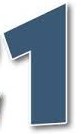